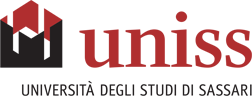 Luigi Ledda

Department of Agriculture

University of Sassari
lledda@uniss.it
"Spinoso sardo" globe artichoke: process and product innovation
URI March 11th, 2016
CULTIVATION OF ARTICHOKE: Actual Issues
FALL OF PRODUCTIVITY

mainly for crop systems oriented to early production
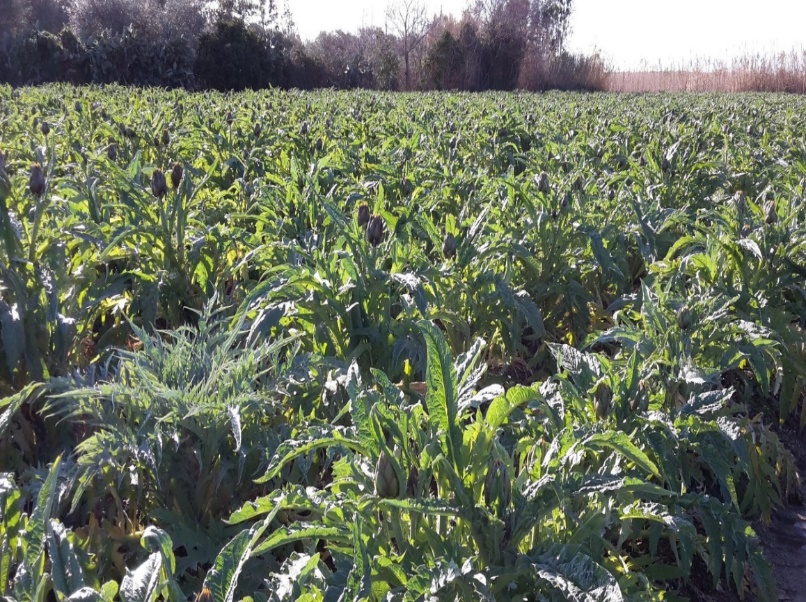 reproductive materials not selected 
high percentage of failed areas in the field
scarce uniformity of development
irregular thermo-pluviometric trends
intensive monoculture
Luigi Ledda, Department of Agricolture, University of Sassari                     URI      March 11th, 2016
CULTIVATION OF ARTICHOKE: Actual Issues
FALL OF PROFITABILITY
European and non-EU rivals most competitive than Sardinian farmers
poor strategies on productive sector organization and commercial aspects
increasing costs of inputs
any development on artichoke cropping system
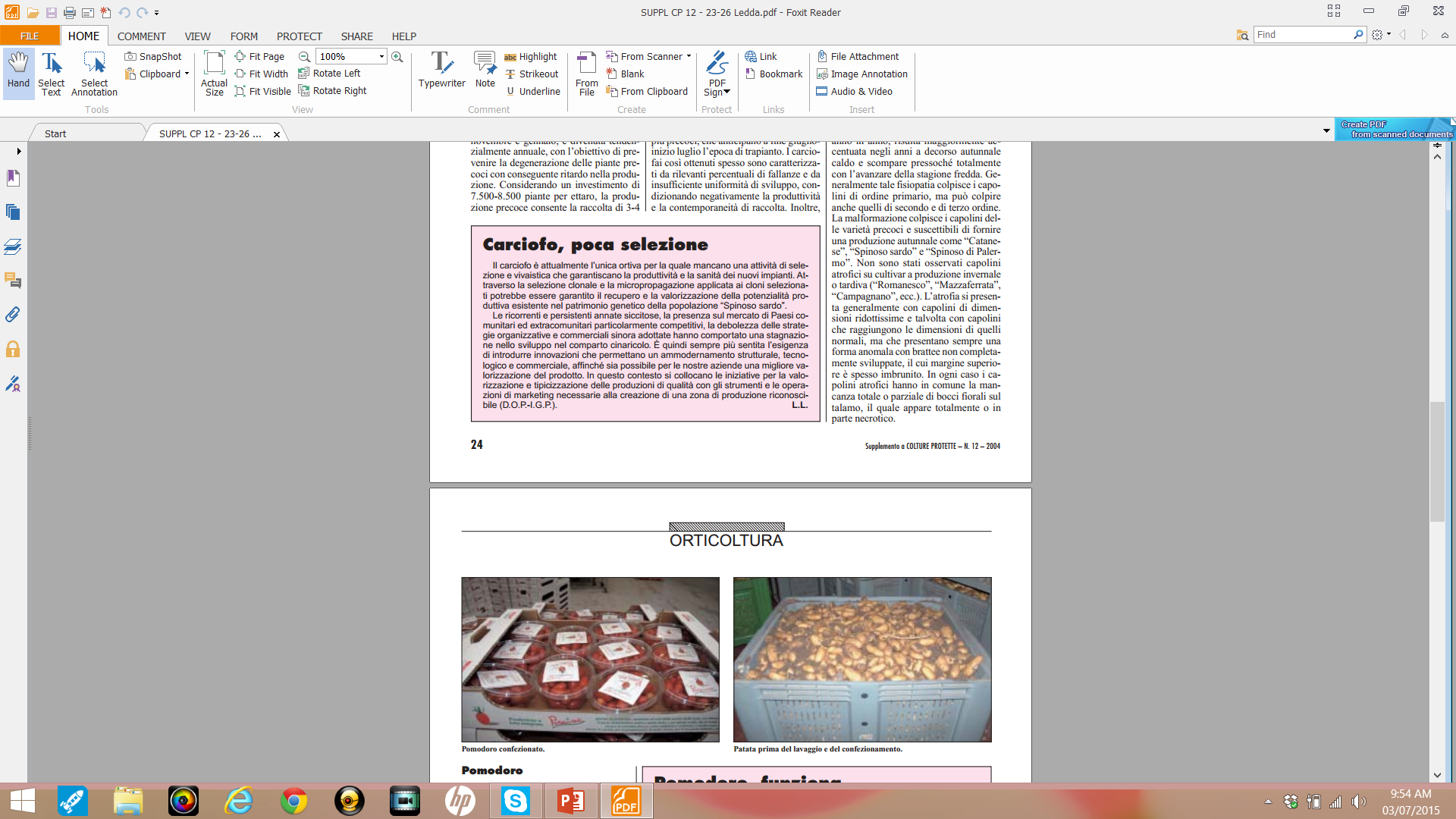 LACK OF INNOVATION THAT ALLOWS  
STRUCTURAL, TECHNOLOGICAL, AGRONOMIC 
and COMMERCIAL MODERNIZATION
Luigi Ledda, Department of Agricolture, University of Sassari                     URI      March 11th, 2016
CULTIVATION OF ARTICHOKE: changes in competitive scenarios
CONSUMERS
Increasing attention towards quality, nutritional and health of food products
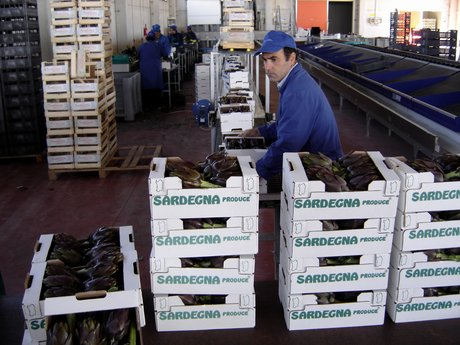 LEGISLATION
Higher qualitative standards,
incentives of environment friendly products and with geographical indication, encouragement of international commercial relations for a greater competitiveness
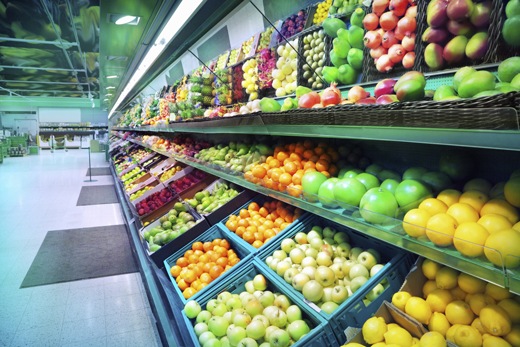 GDO
New contractual rules and new qualitative standards of product and service
Luigi Ledda, Department of Agricolture, University of Sassari                     URI      March 11th, 2016
CULTIVATION OF ARTICHOKE: changes in competitive scenarios
Artichoke: Sardinian agriculture sector with social and economic KEY ROLE
SCIENTIFIC RESEARCH FOR INNOVATION
STRATEGIES OF ADAPTATION TO NEW CONDITIONS
FOR THE MODERNIZATION OF PRODUCTION SYSTEM
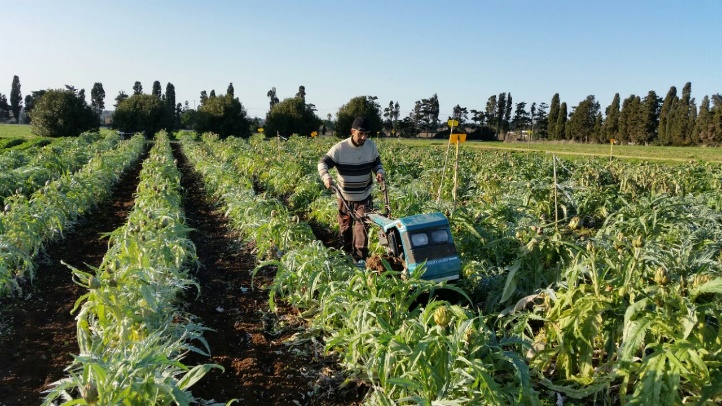 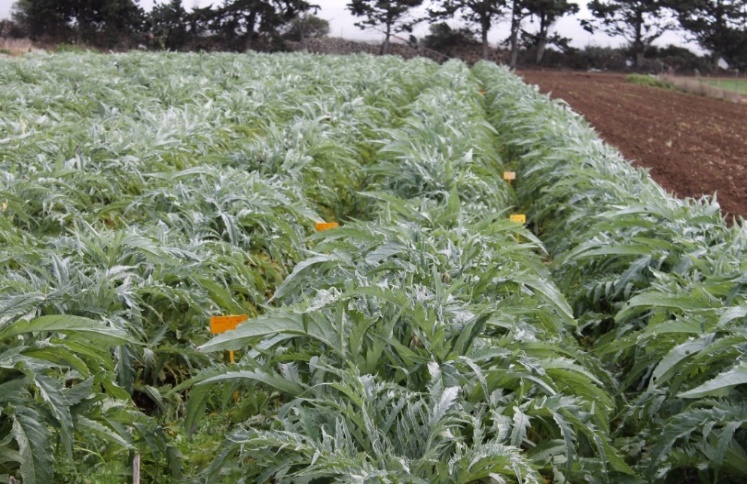 Luigi Ledda, Department of Agricolture, University of Sassari                     URI      March 11th, 2016
SCIENTIFIC RESEARCH, UNISS
Department of Agricolture

Section of Agronomy, Herbaceous Crops and Genetic

University of Sassari
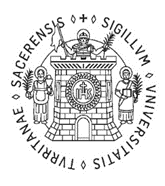 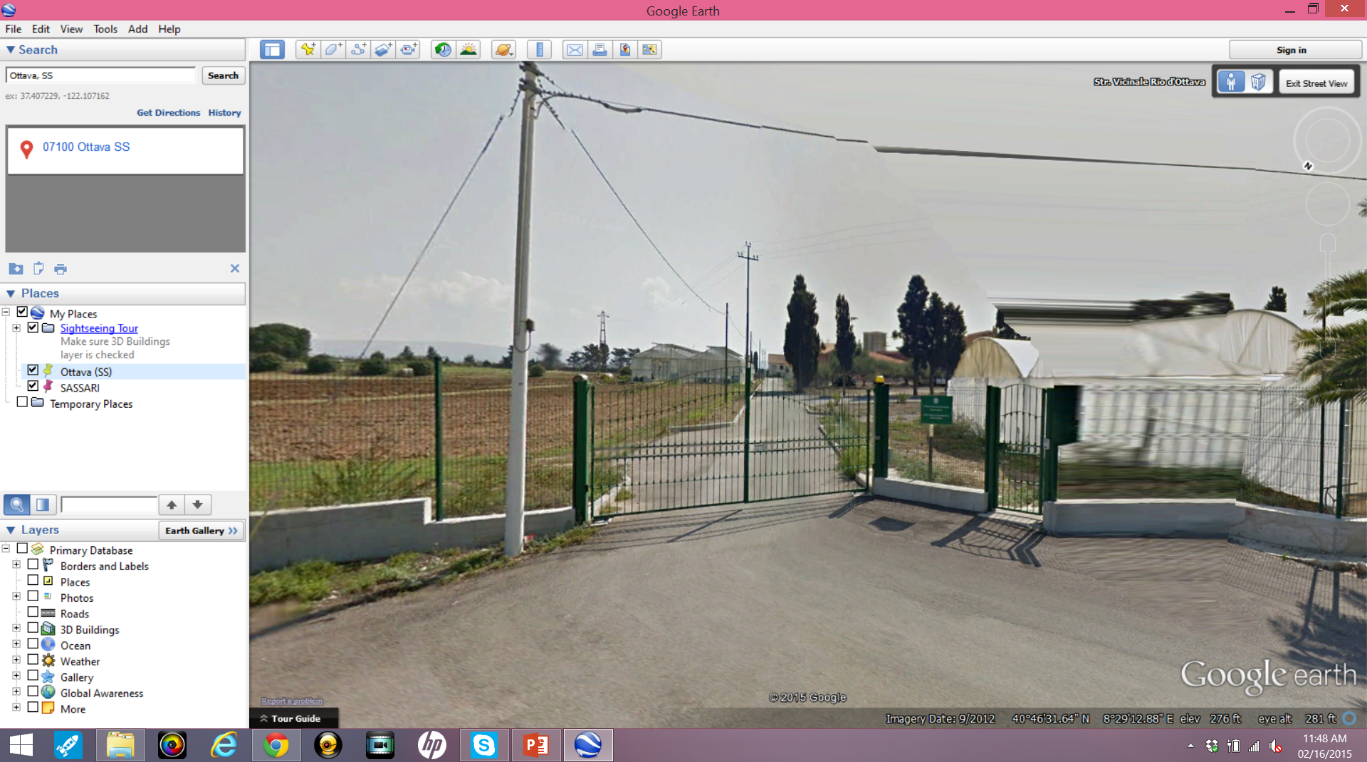 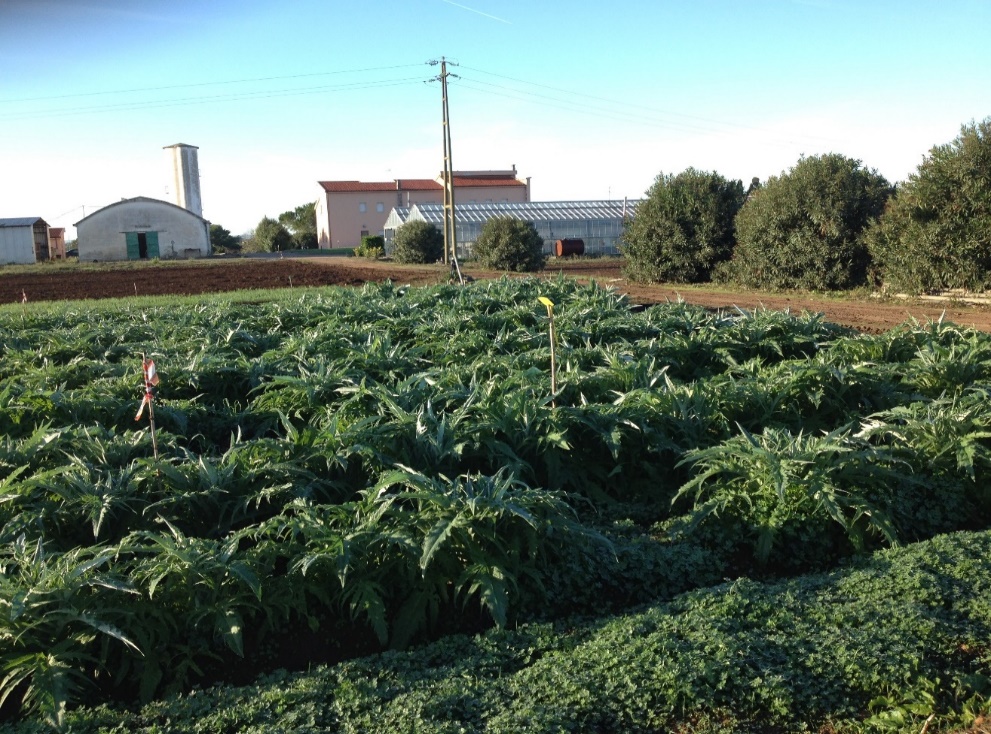 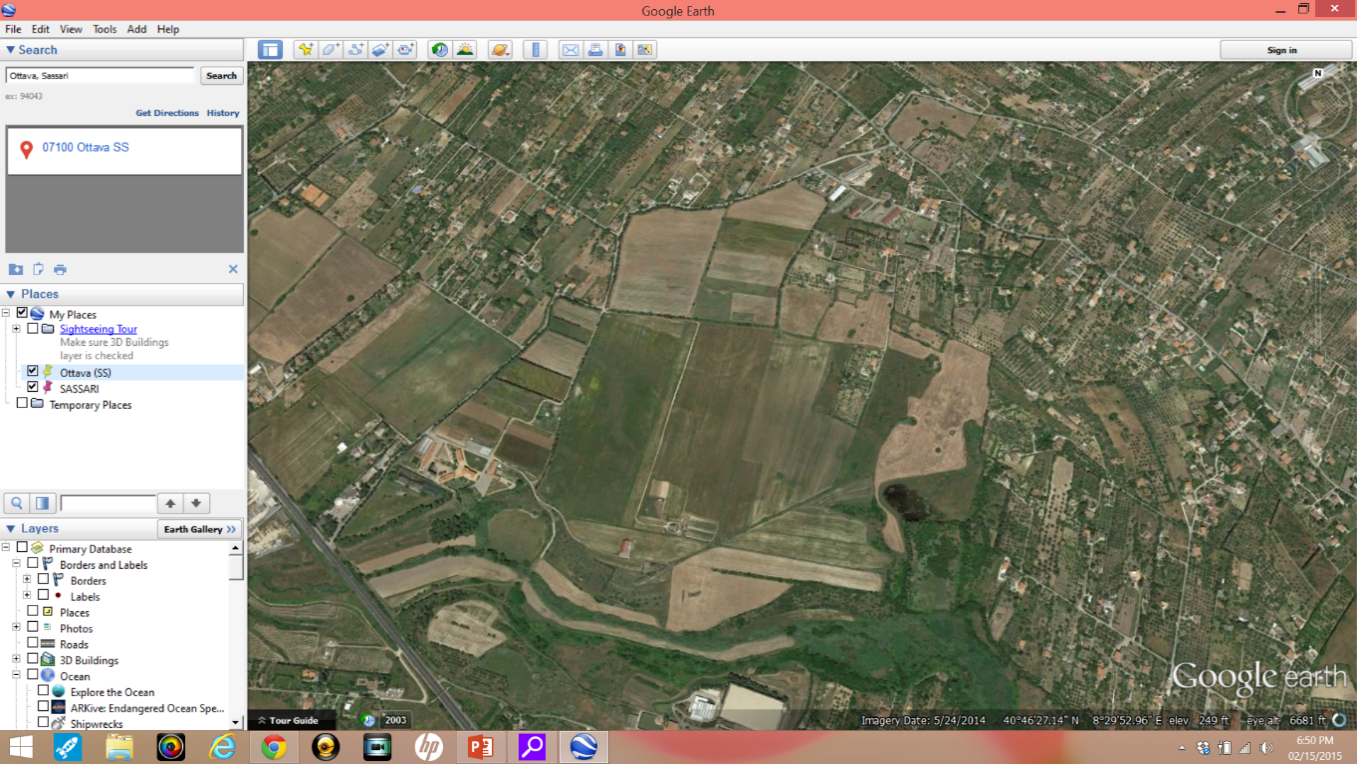 Luigi Ledda, Department of Agricolture, University of Sassari                     URI      March 11th, 2016
SCIENTIFIC RESEARCH, UNISS projects and results
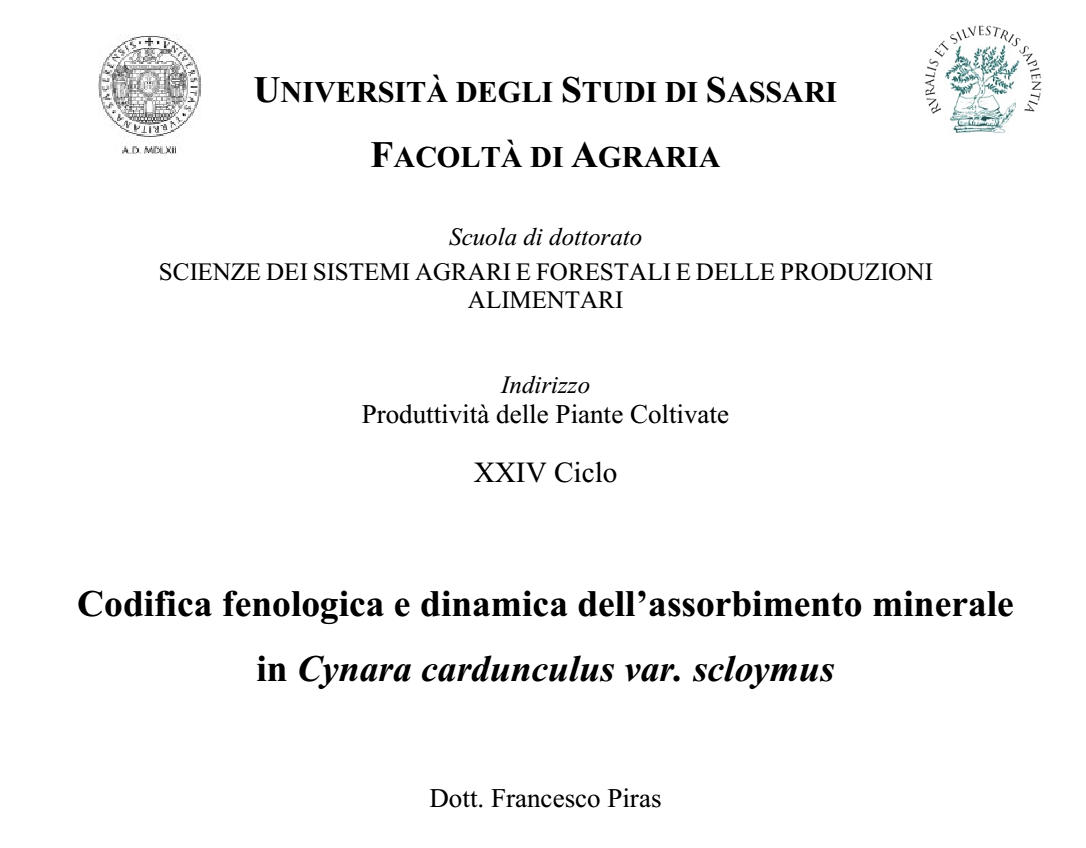 «Coding of the artichoke BBCH scale for detailed description of the main phenological events, through the identification of main and secondary growth stages.»
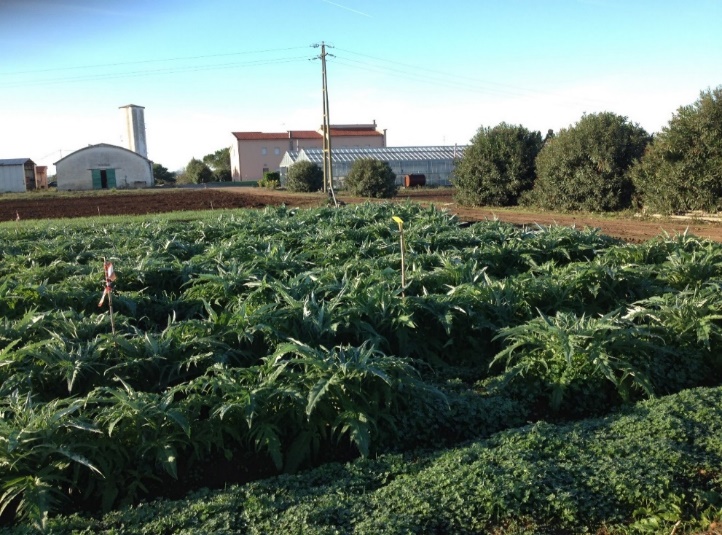 «The phenological stages of growth are specific to the species. Instead, the timing of phenological stage vary in function of cultivars and transplantation date.»
Luigi Ledda, Department of Agricolture, University of Sassari                     URI      March 11th, 2016
SCIENTIFIC RESEARCH, UNISS projects and results
N, P e K ASSIMILATION CURVES
«The assimilation of the mineral elements follows the trend of accumulation biomass. 
It is also affected
by climate, cultivar,
type of soil
and crop 
management.»
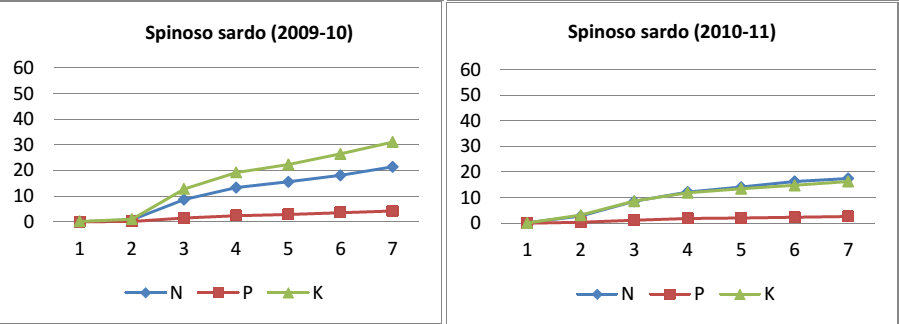 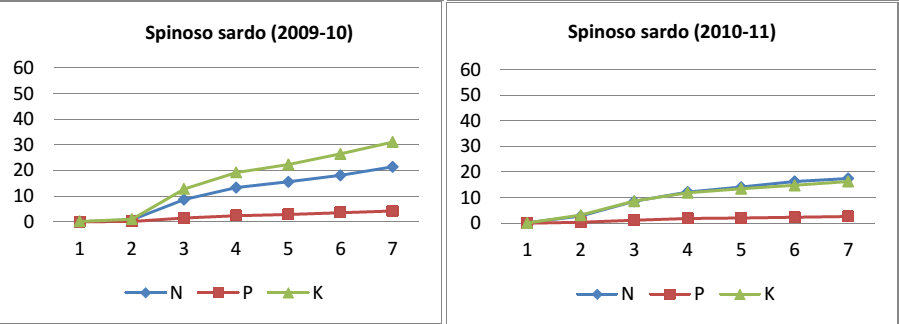 Luigi Ledda, Department of Agricolture, University of Sassari                     URI      March 11th, 2016
SCIENTIFIC RESEARCH, UNISS projects and results
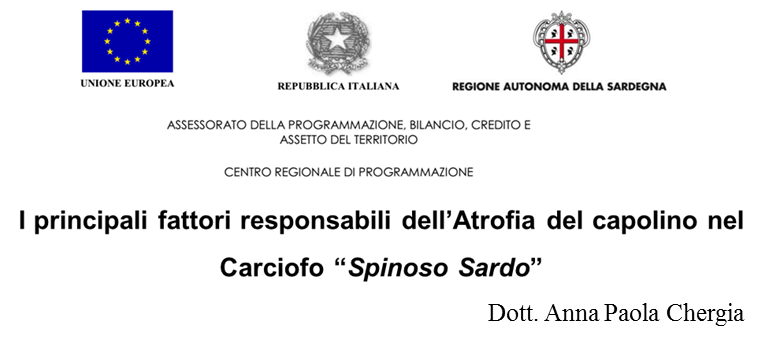 Evaluation of the influence of temperature on atrophy of head artichoke
Evaluation of the influence of crop nutrition on atrophy of head artichoke
Percentage of heads atrophic on total harvested
Luigi Ledda, Department of Agricolture, University of Sassari                     URI      March 11th, 2016
SCIENTIFIC RESEARCH, UNISS projects and results
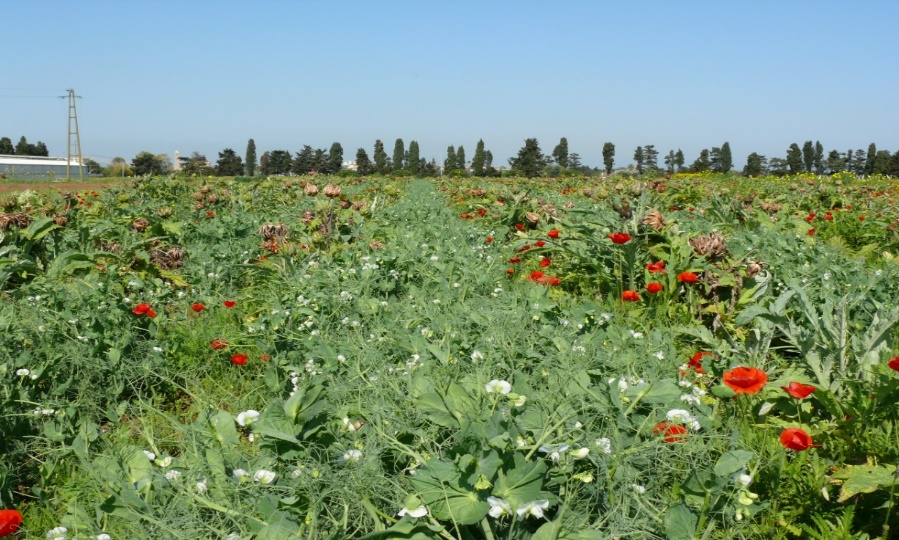 Alternative management of
FERTILIZATION and WEED
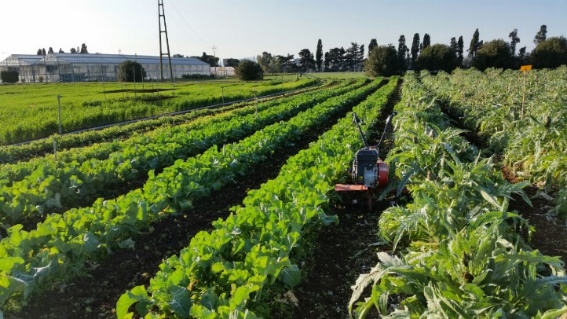 Treatment "CONVENTIONAL"
a typical crop management
Treatment "ORGANIC" BIENNIAL
Treatment “ORGANIC” INTENSIVE
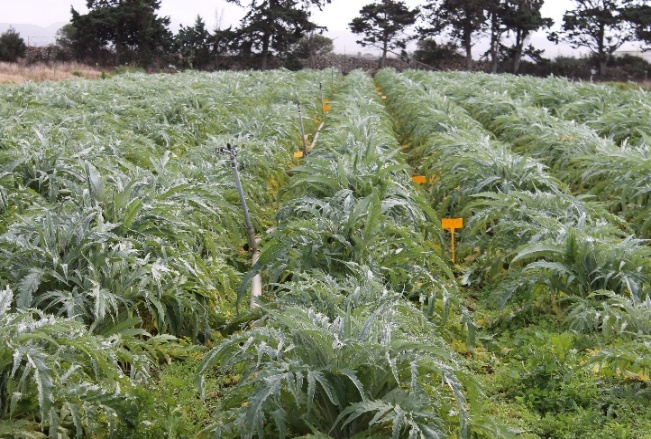 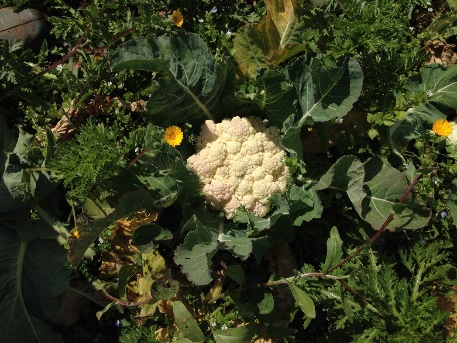 Exploitation of the legume crop benefits
Early chopping and burying of artichoke biomass and legumes
Luigi Ledda, Department of Agricolture, University of Sassari                     URI      March 11th, 2016
SCIENTIFIC RESEARCH, UNISS projects and results
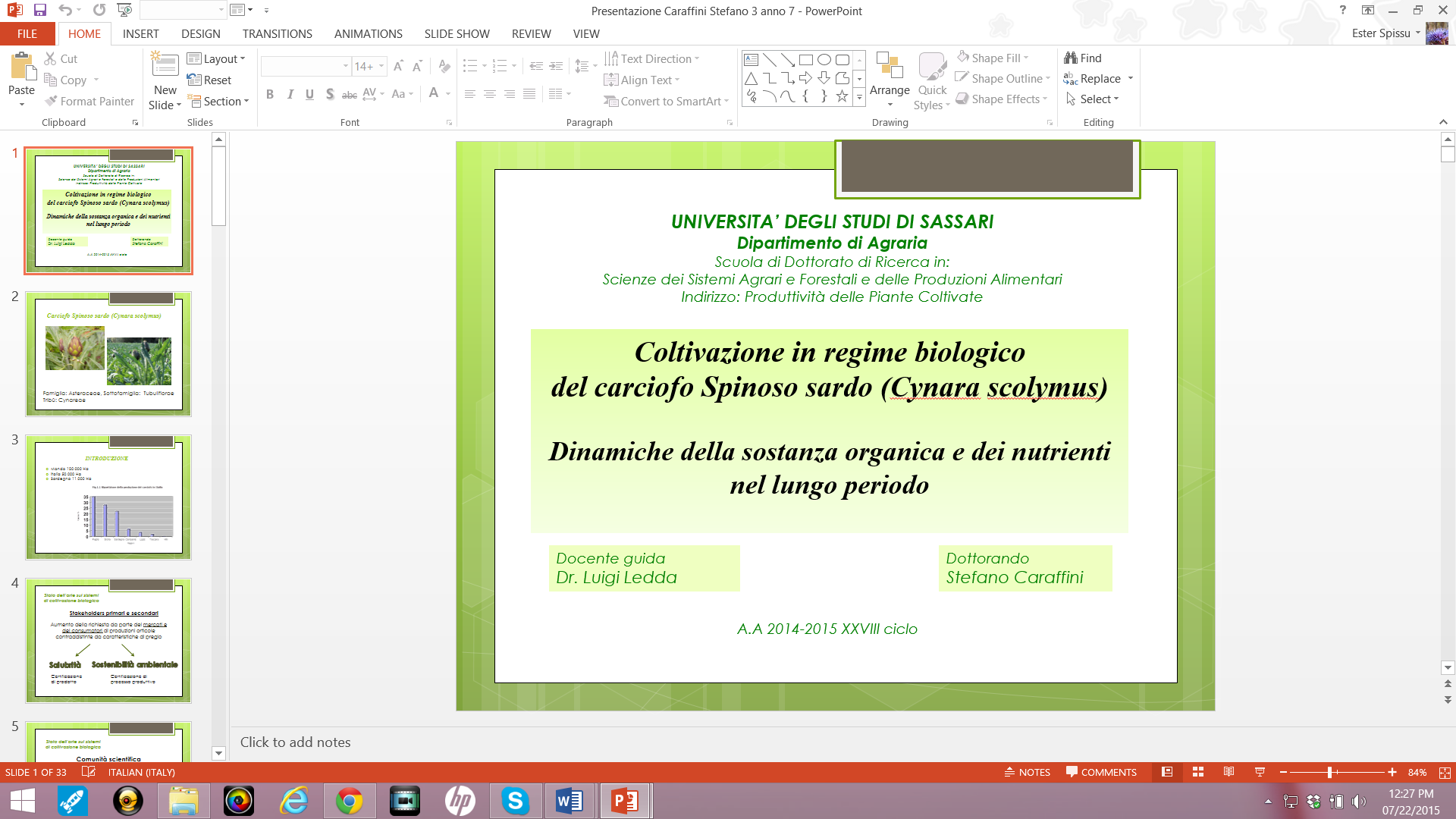 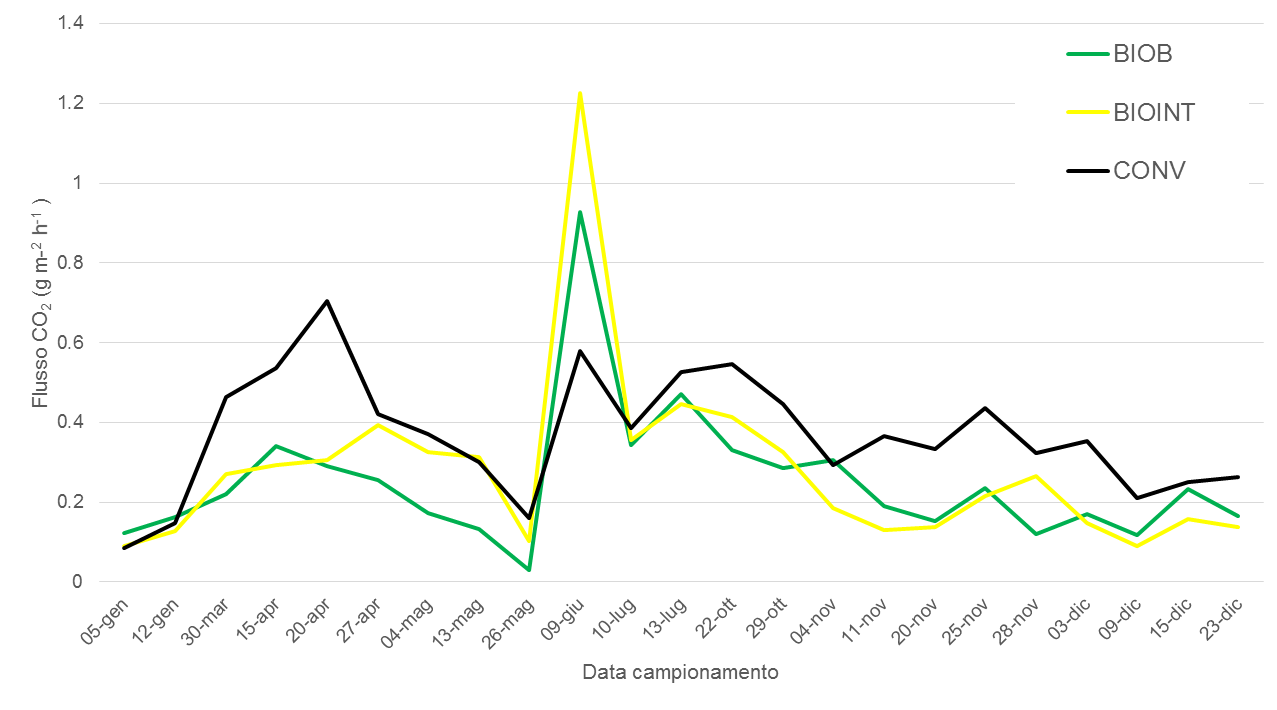 Luigi Ledda, Department of Agricolture, University of Sassari                     URI      March 11th, 2016
SCIENTIFIC RESEARCH, UNISS projects and results
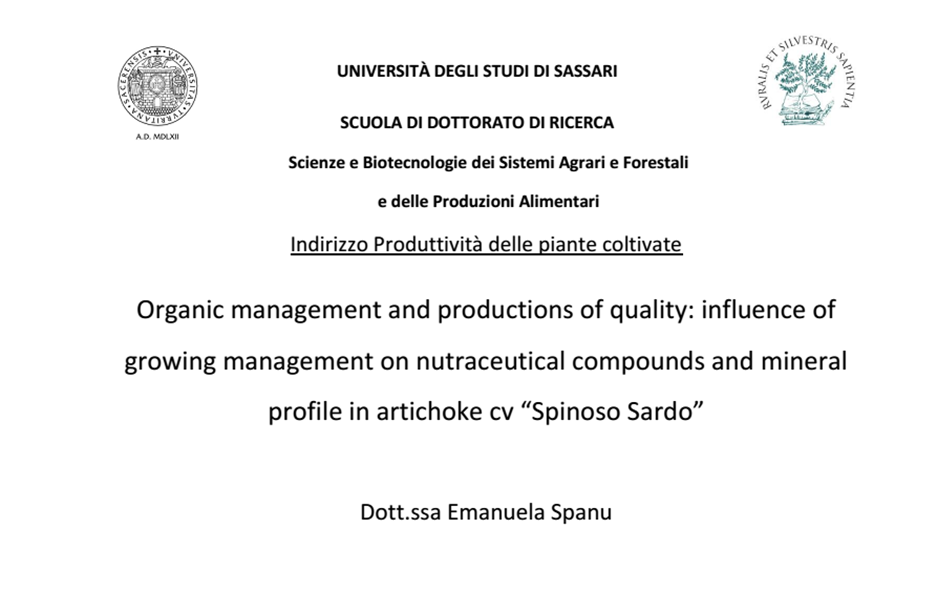 IMPACT OF CROP MANAGEMENT ON NUTRACEUTICAL COMPOUNDS 
AND MINERAL PROFILE IN GLOBE ARTICHOKE “SPINOSO SARDO”
Luigi Ledda, Department of Agricolture, University of Sassari                     URI      March 11th, 2016
SCIENTIFIC RESEARCH, UNISS projects and results
MINERALS
the mineral profile is influenced more by thermo-pluviometric conditions than by different managements

the nutritional value of mineral component was high
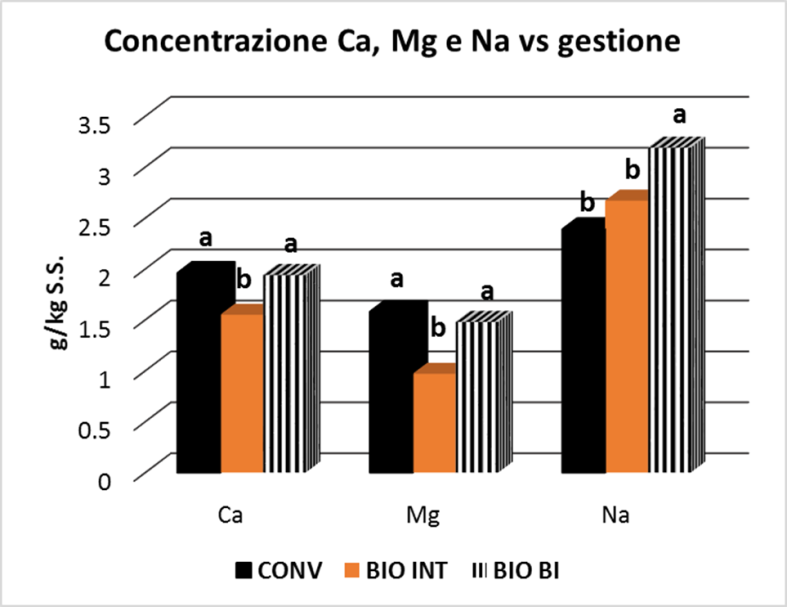 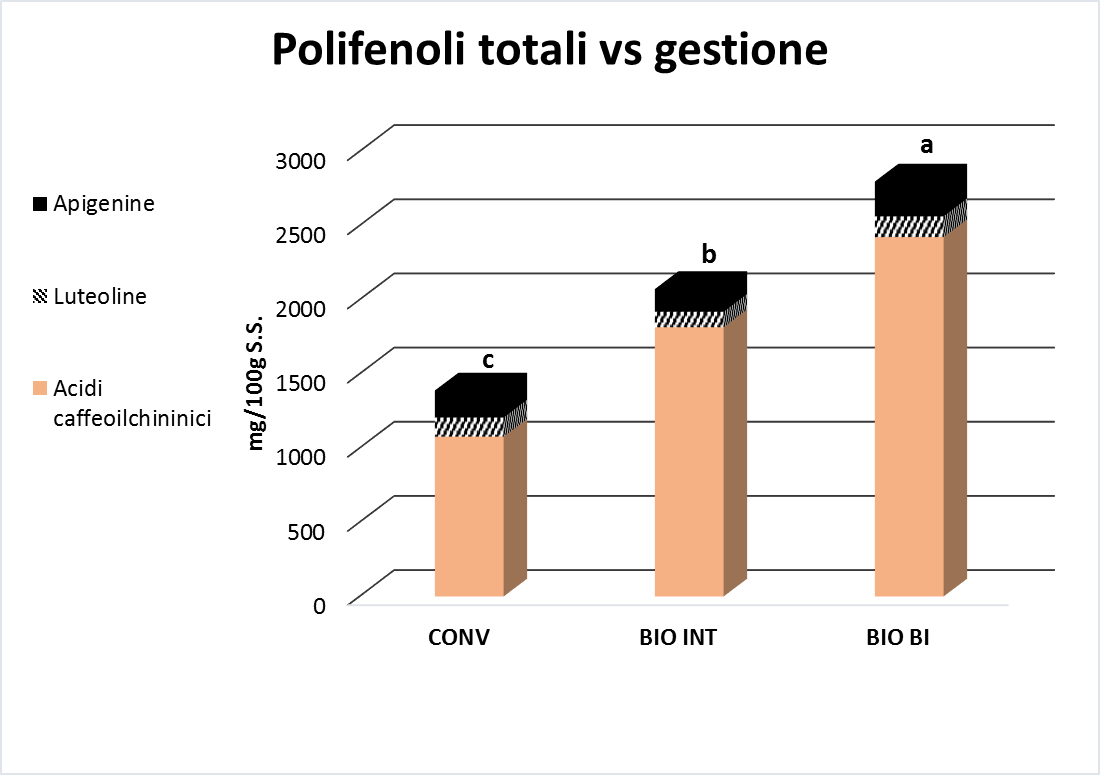 POLIPHENOLS
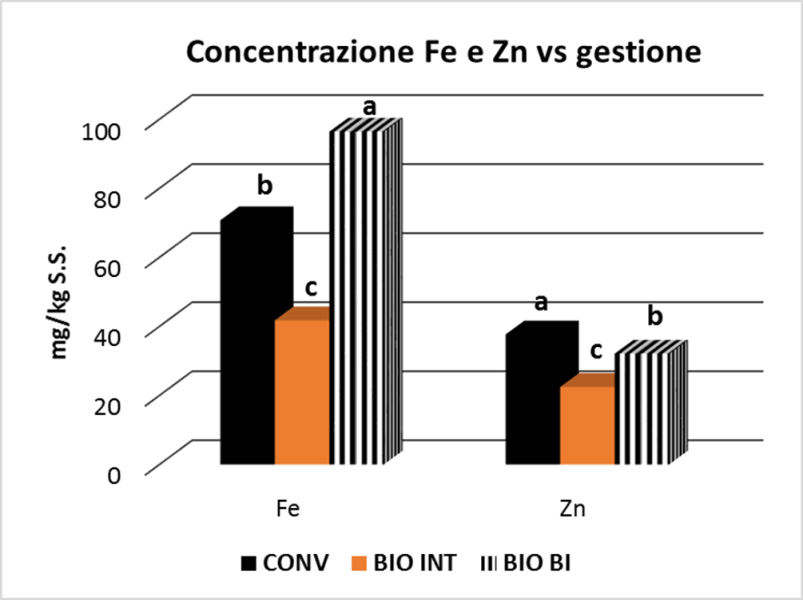 α= 0.05
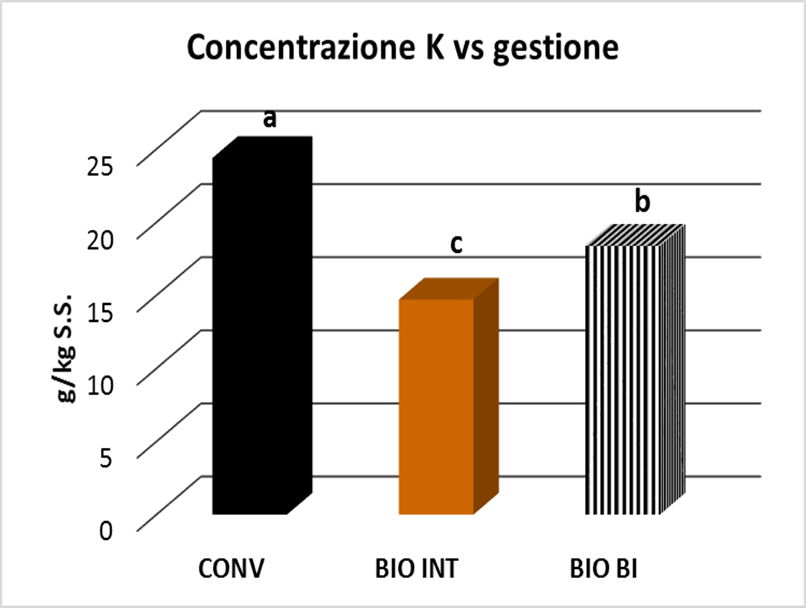 Higher concentrations of polyphenols in the “ORGANICS” managements
Luigi Ledda, Department of Agricolture, University of Sassari                     URI      March 11th, 2016
TRANSFER TO FARMS ACTIVITIES, UNISS projects
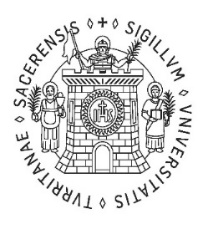 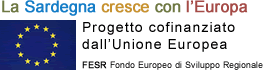 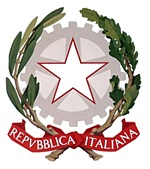 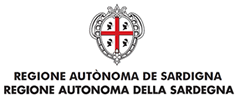 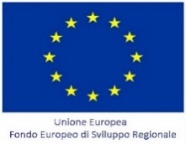 Ecocynara

Innovation towards sustainability at farm scale of artichoke "spinoso sardo"  growing in a low input system
Scientific Manager: Dott. Luigi Ledda
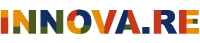 Luigi Ledda, Department of Agricolture, University of Sassari                     URI      March 11th, 2016
TRANSFER TO FARMS ACTIVITIES, UNISS projects
Luigi Ledda, Department of Agricolture, University of Sassari                     URI      March 11th, 2016
TRANSFER TO FARMS ACTIVITIES, UNISS projects
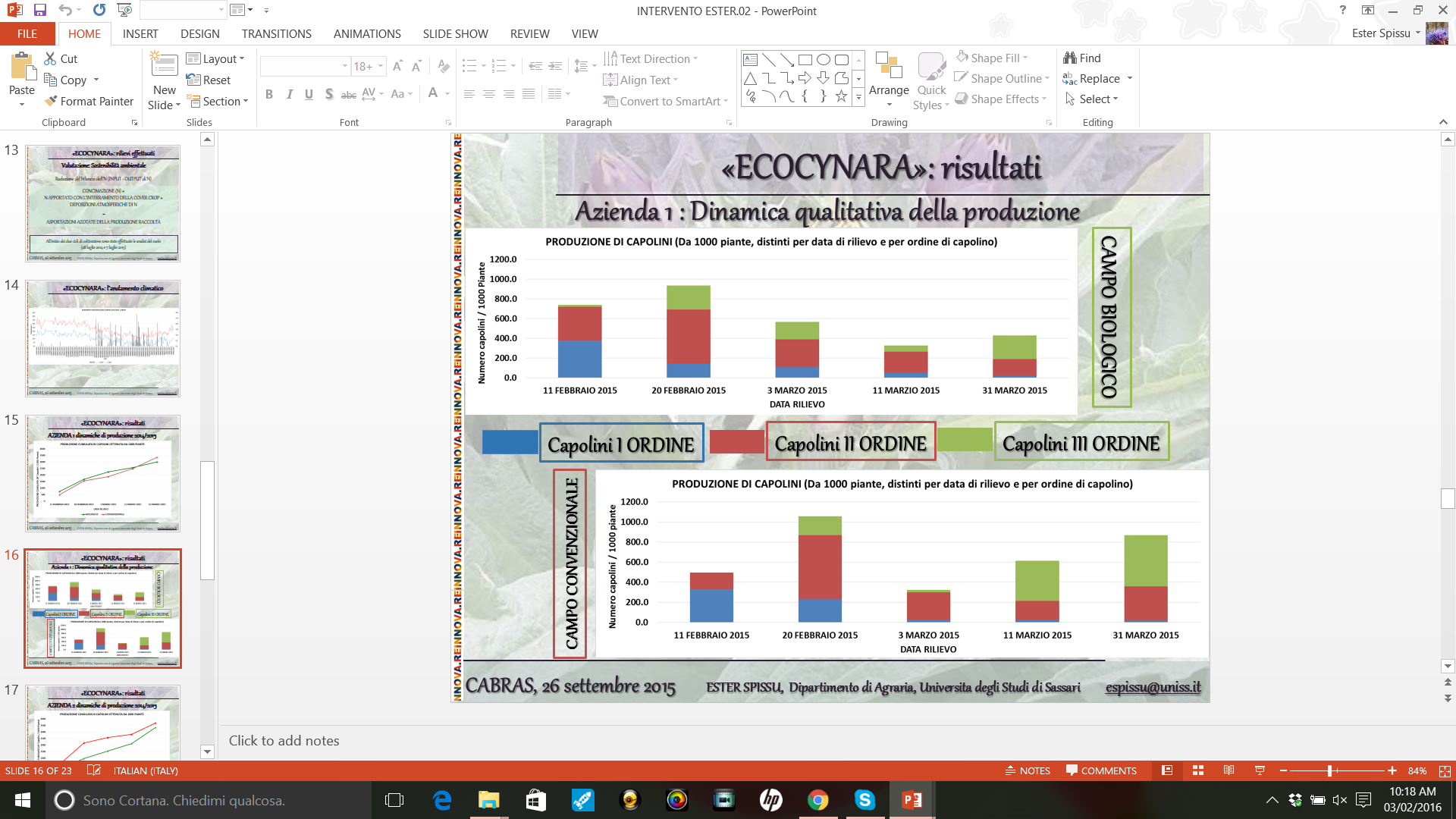 From -10% to -60% of atrophic heads in the two farms
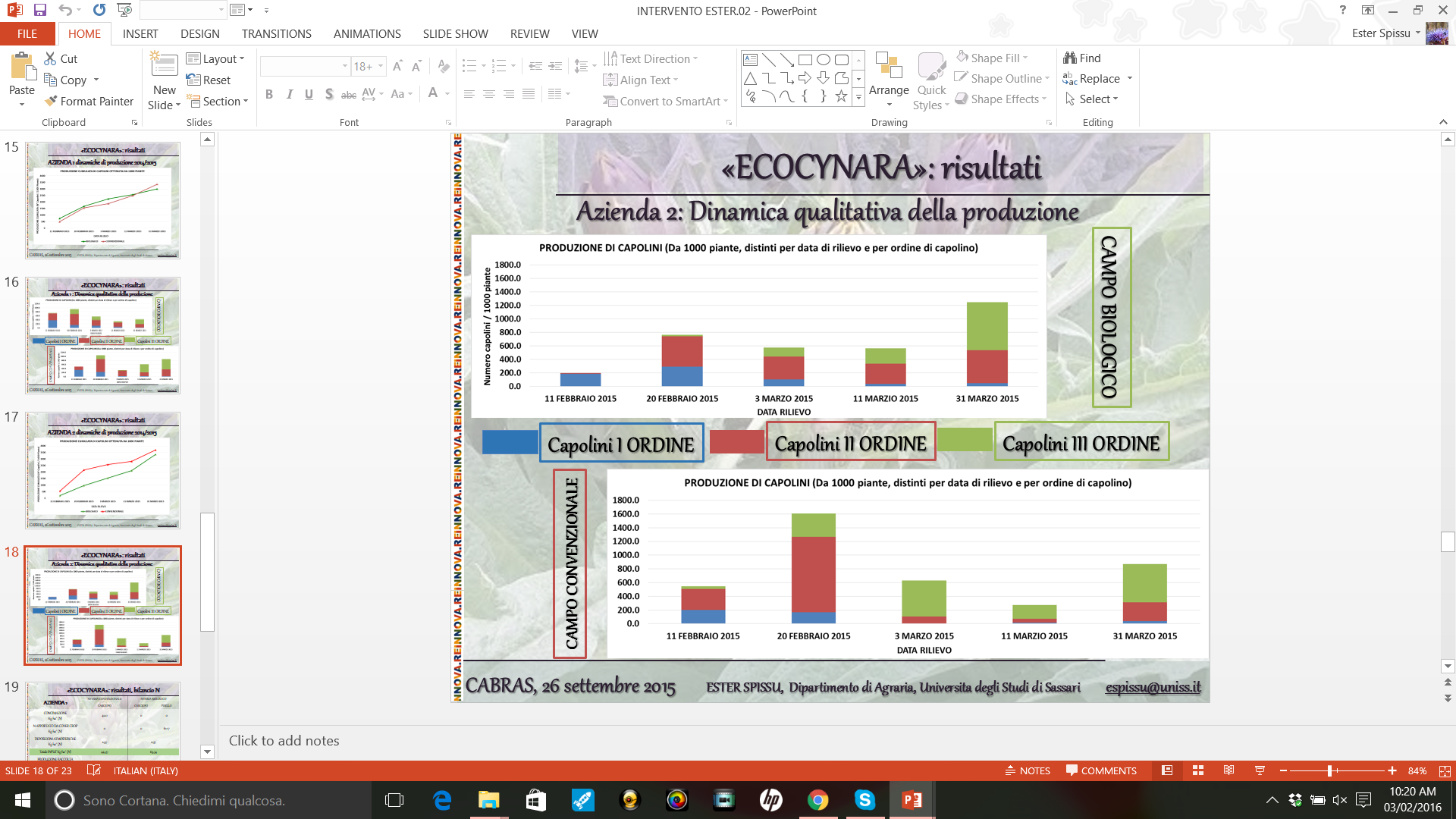 The trend of production observed in the biological treatment is close to the natural emission rate of flower heads order
Luigi Ledda, Department of Agricolture, University of Sassari                     URI      March 11th, 2016
SCIENTIFIC RESEARCH, UNISS projetcs
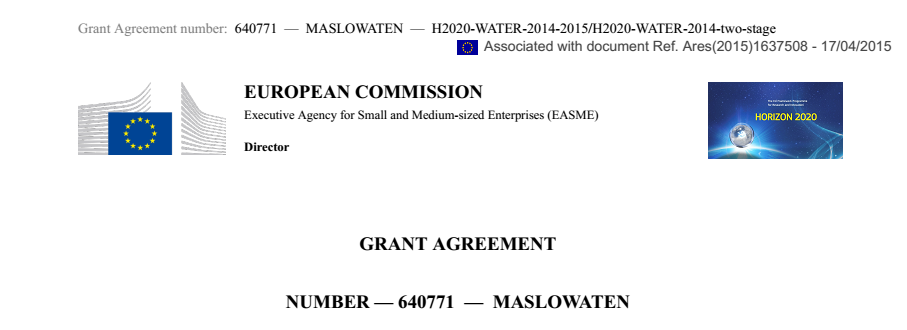 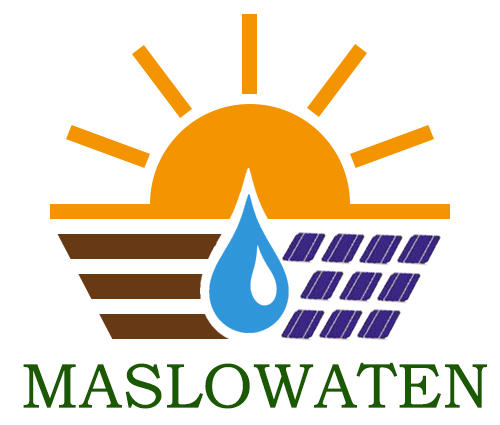 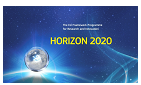 Luigi Ledda, Department of Agricolture, University of Sassari                     URI      March 11th, 2016
MASLOWATEN PROJECT
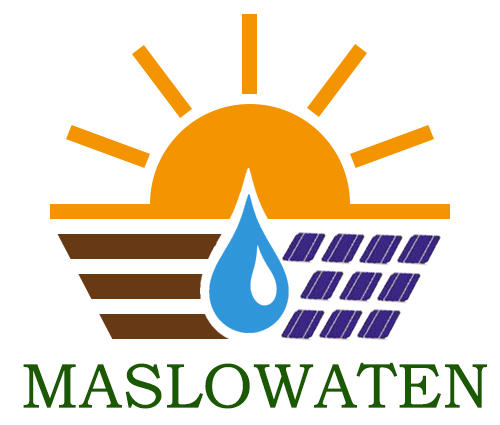 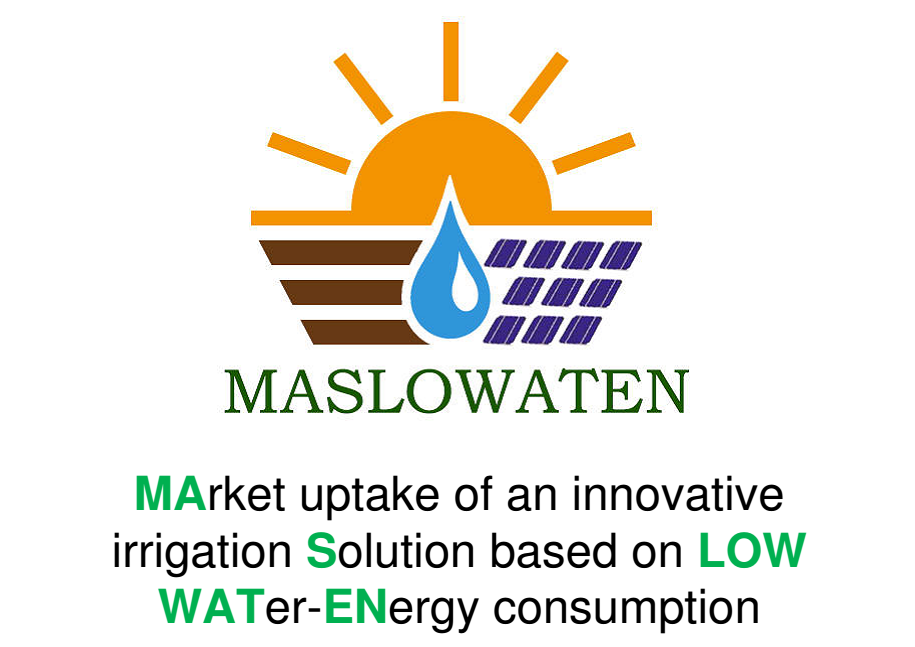 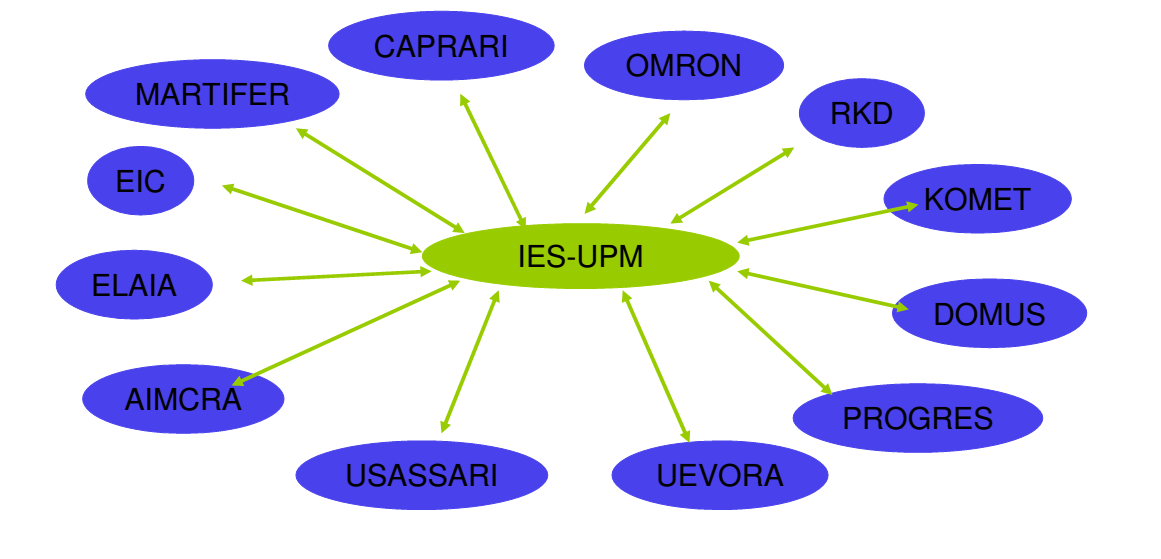 INTERDISCIPLINARY 
APPROACH
Luigi Ledda, Department of Agricolture, University of Sassari                     URI      March 11th, 2016
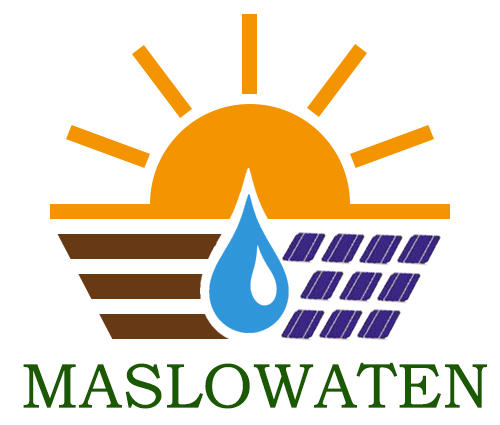 WORK PACKAGES
1 
Coordination and management of the consortium
2
Integration of Large PV pumps + Automatisms-ICT solutions-PA-Low pressure irrigation systems
3, 4, 5, 6 e 7
Market uptake: Validation of long-term viability of first application systems
Market replication: technical aspects for the bankability of the projects
Market replication: economical and social tools for the exploitation of the results
Market uptake: Dissemination among final users for the market uptake
IPR and exploitation management
Luigi Ledda, Department of Agricolture, University of Sassari                     URI      March 11th, 2016
MASLOWATEN PROJECT
Solution based on LOW WATer-ENergy consumption
“Azienda SARCIOFO“ (Uri, Italy), the Italian demonstrator
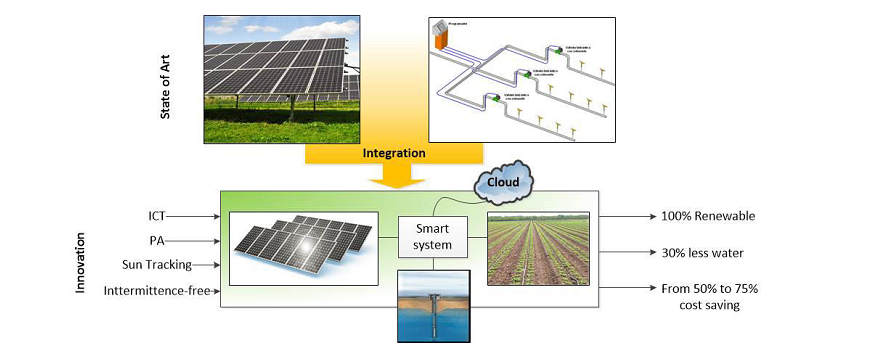 Dedicated PV for energy supply

PV NOT connected to the grid
Automatic and precision irrigation
Luigi Ledda, Department of Agricolture, University of Sassari                     URI      March 11th, 2016
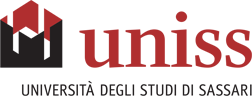 Luigi Ledda

Department of Agriculture

University of Sassari
lledda@uniss.it
"Spinoso sardo" globe artichoke: process and product innovation
URI  March 11th, 2016